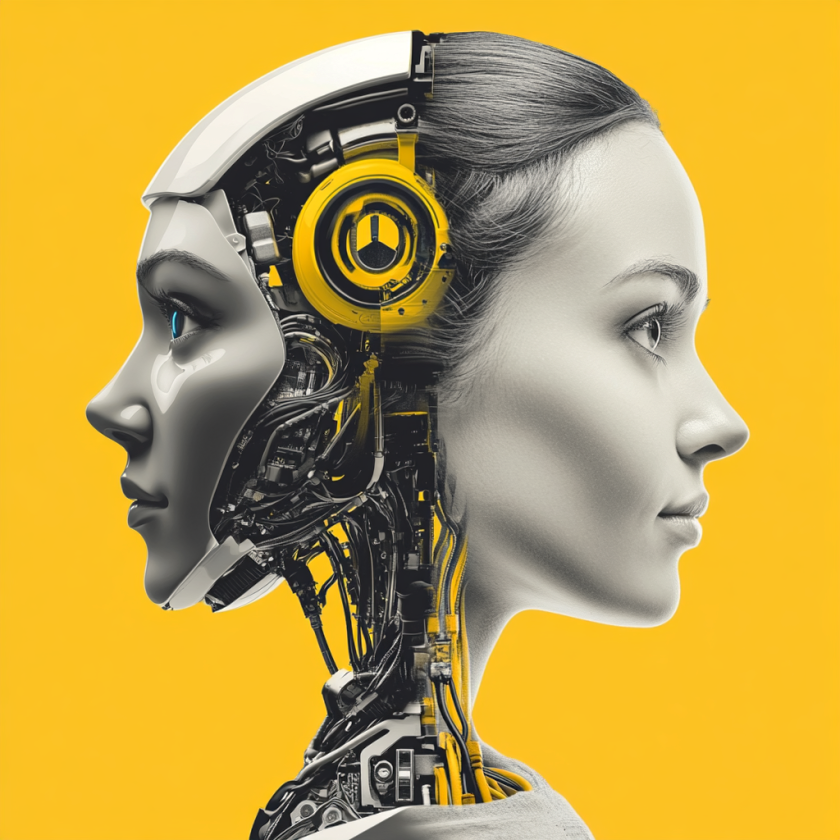 Supercharging Customer Service with AI-Powered Agents
Kate EngelsTribe Lead Customer Interaction Platforms & Automation
December 4, 2024
Our Customer Operations Circle has six tribes who together run our operations
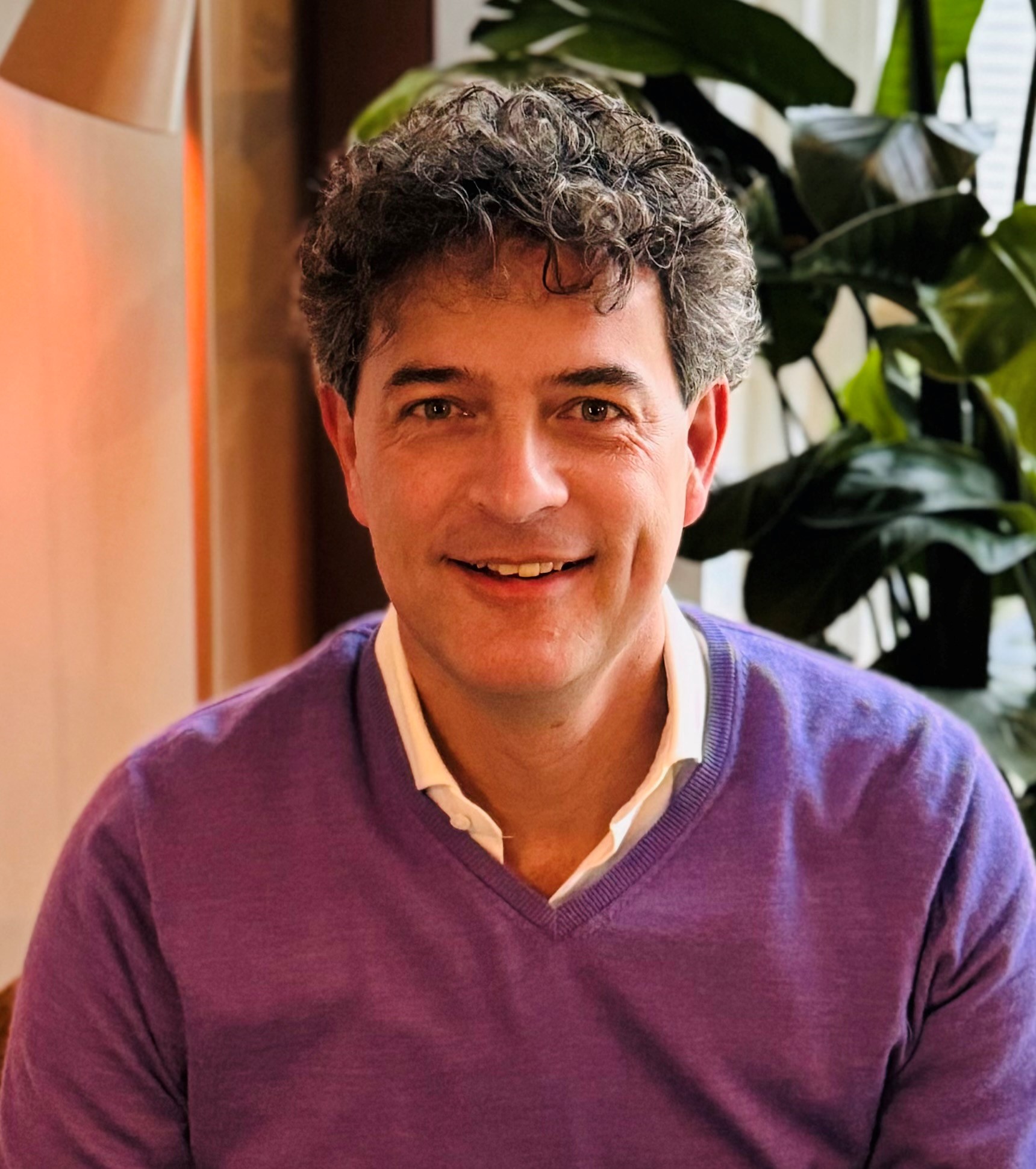 Customer Operations Telenet Tribe

Jurriaan Leijder
Customer Operations BASE Tribe

Elke De Meue
Customer Operations Back Office Tribe

Peter Meynckens
Billing Experience Tribe

Johan Morel
Chief Customer Operations Officer

Benedikte Paulissen
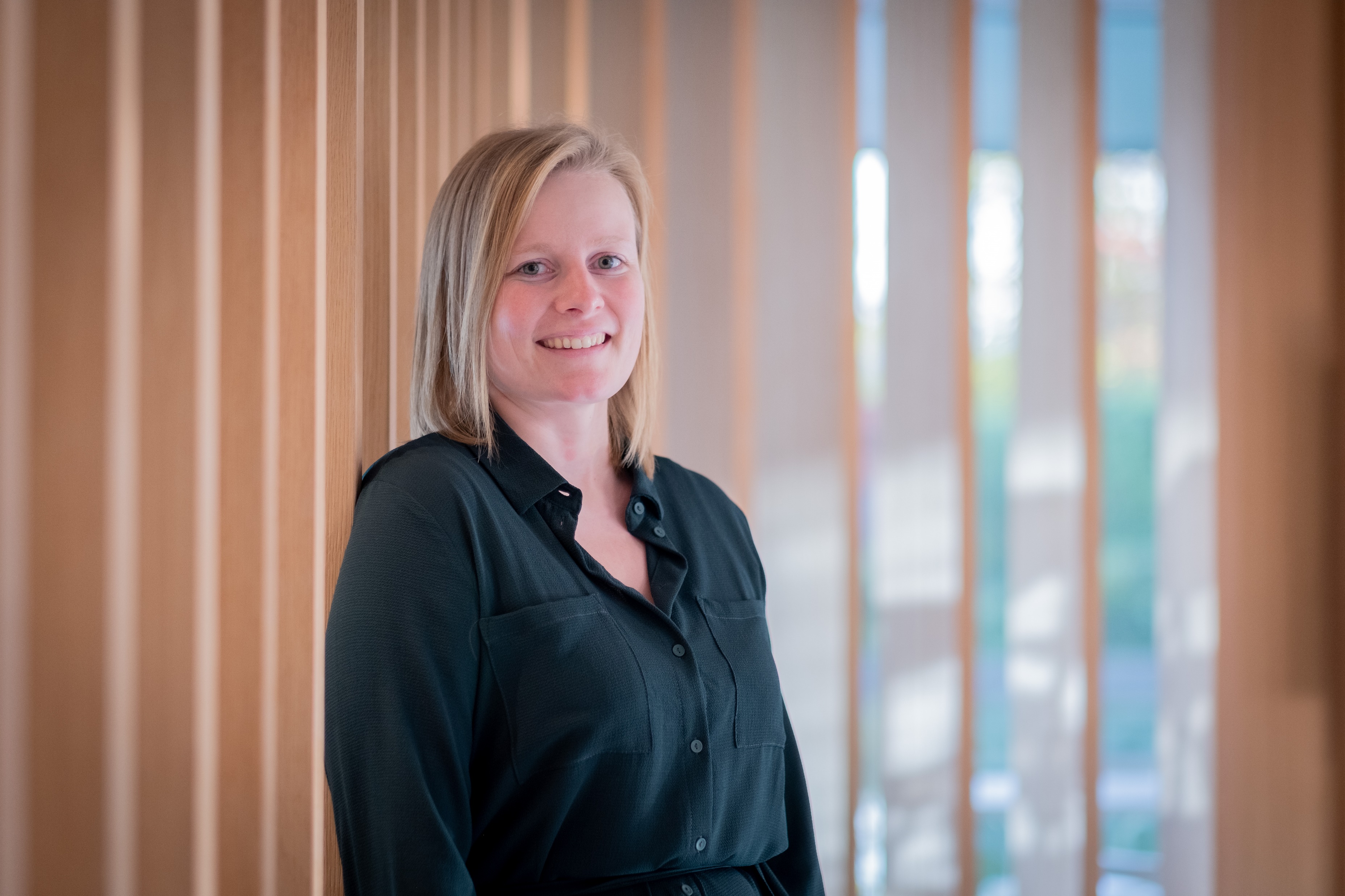 Customer Interaction Platforms & Automation Tribe

Kate Engels
Customer Operations Steering Tribe

David van der Laan​
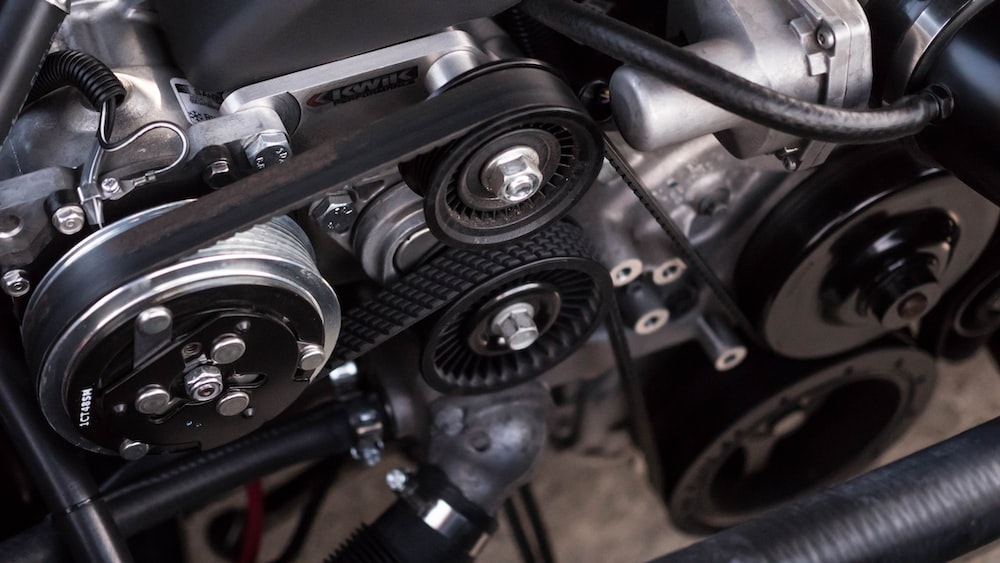 AI has been the silent revolutionizer
In our daily lives
… and at Telenet
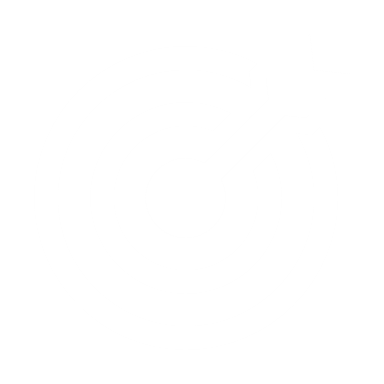 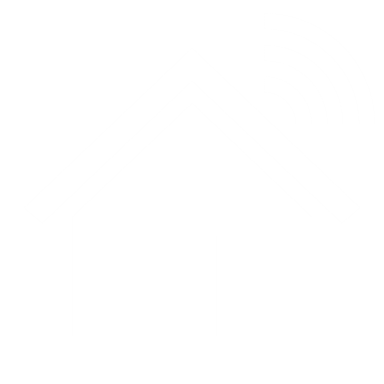 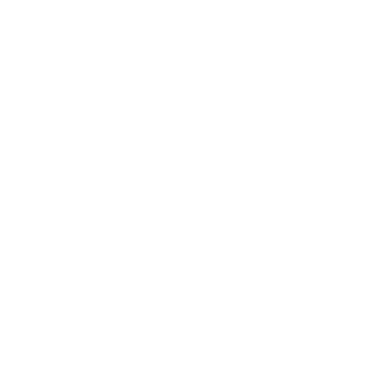 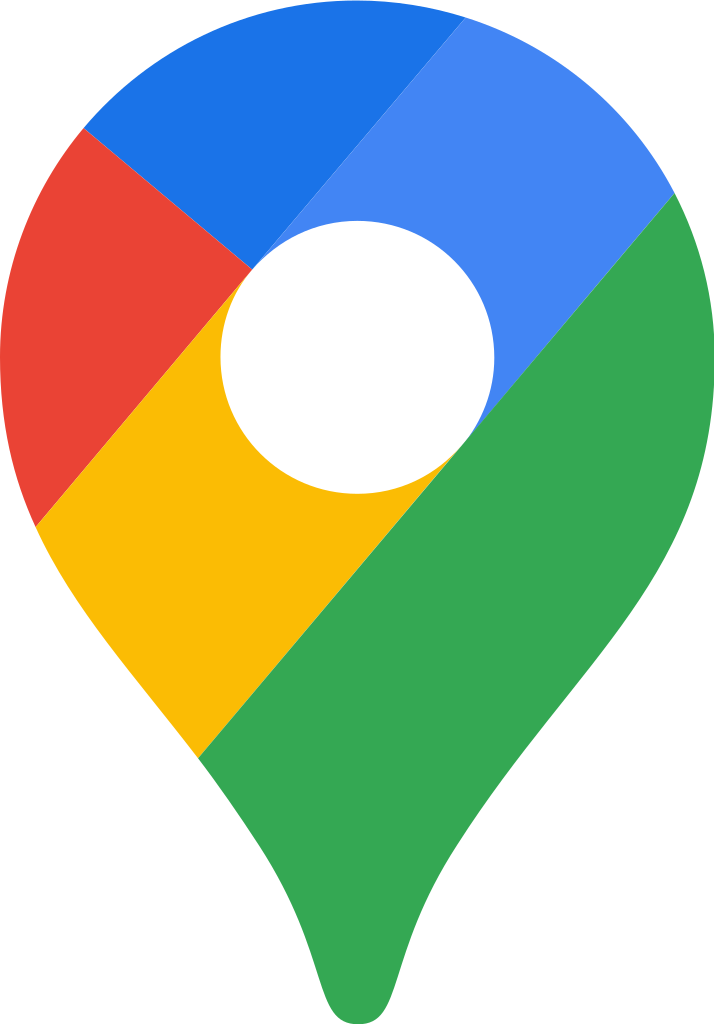 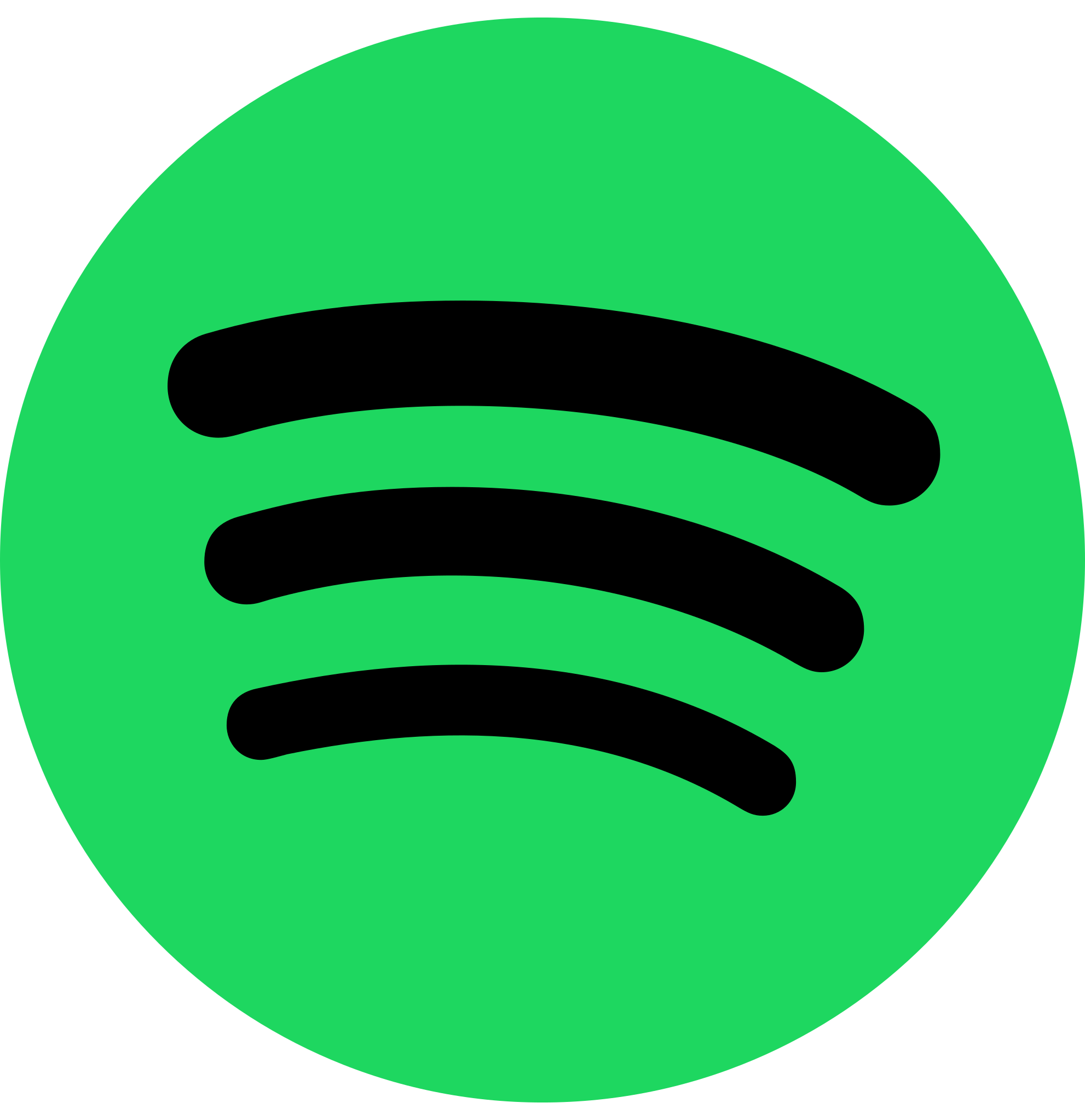 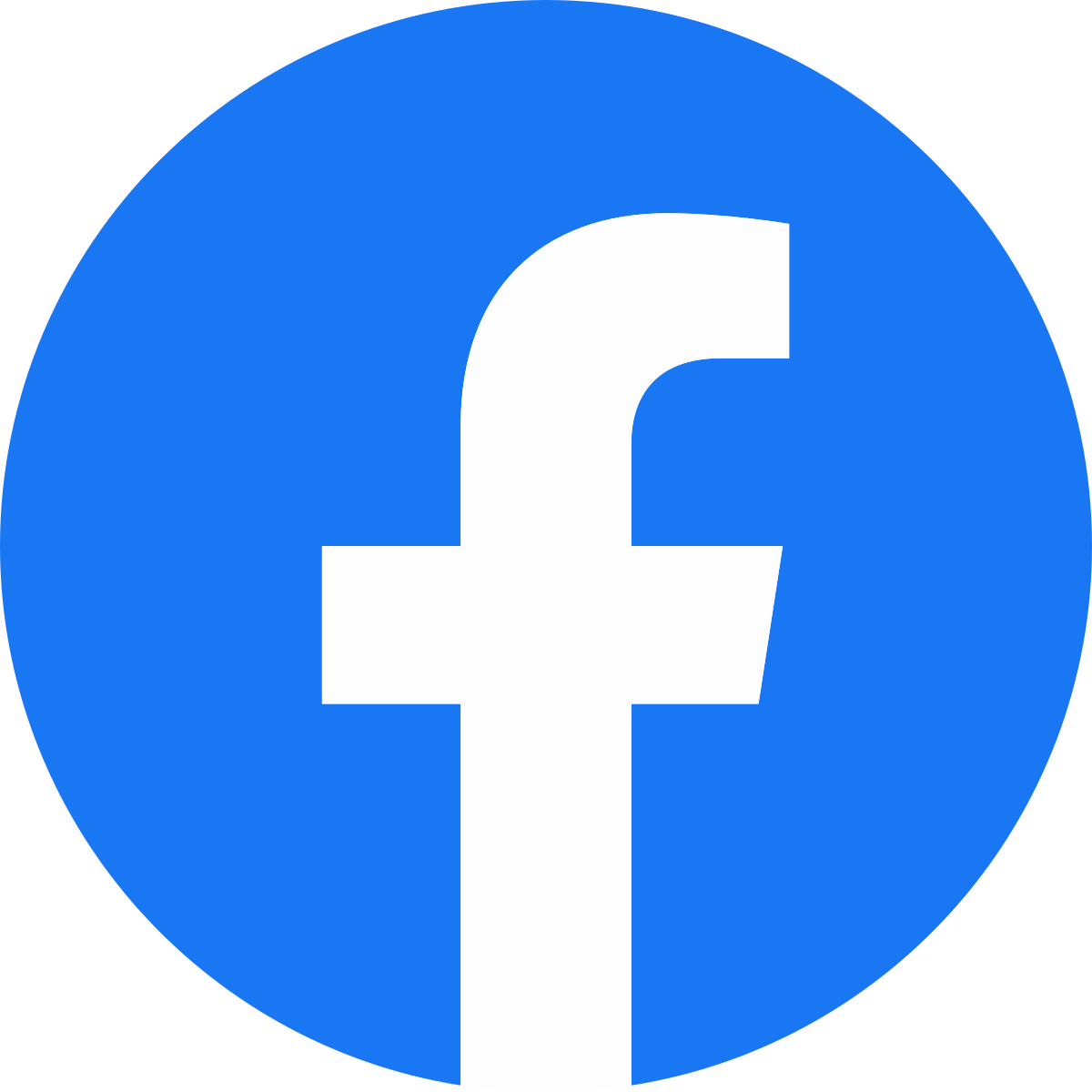 VBN
So1
IHC
under the hood
Predictive AI
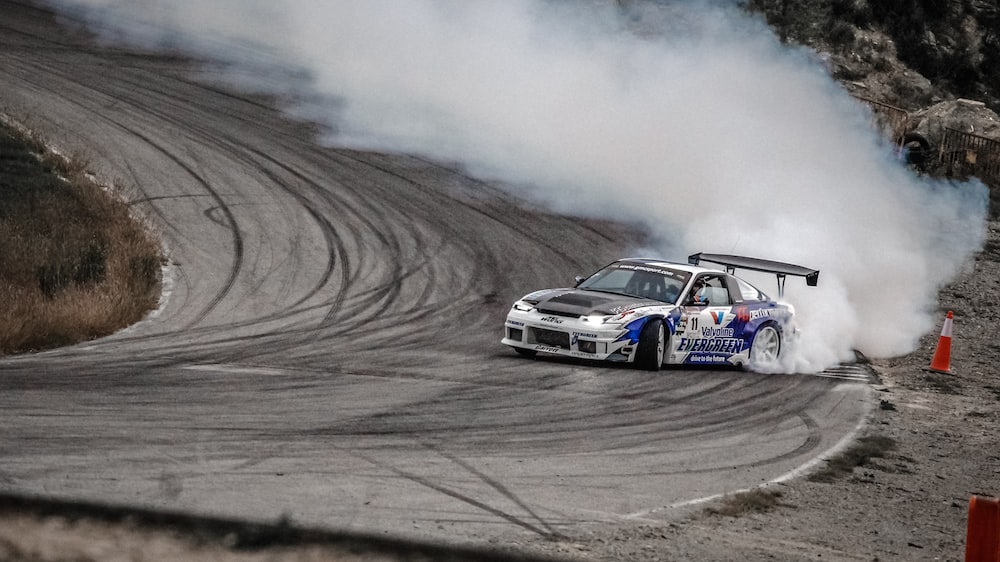 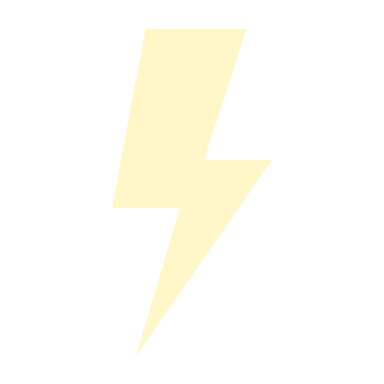 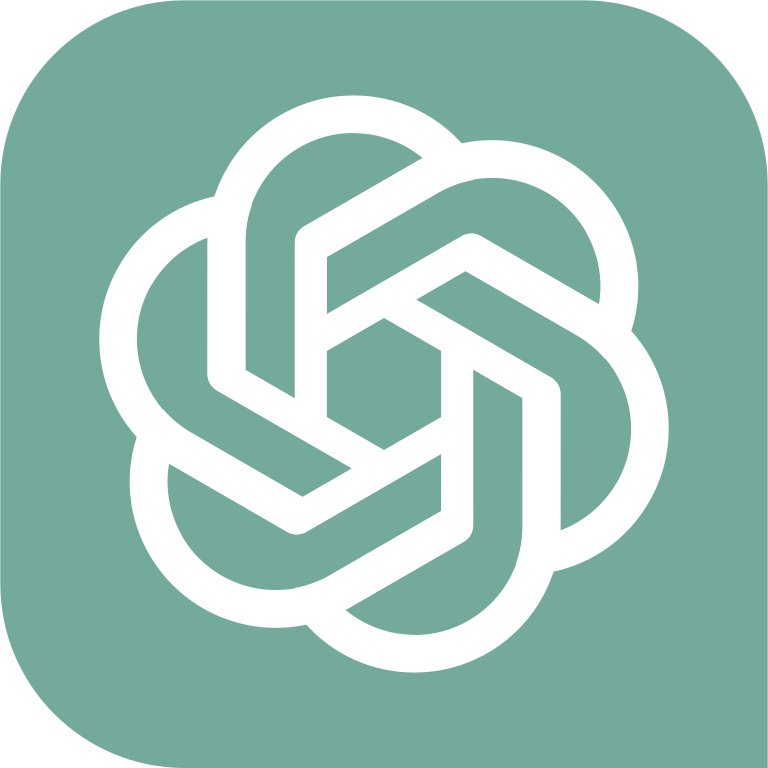 ChatGPT
TOOK THE WORLD BY STORM
Generative AI
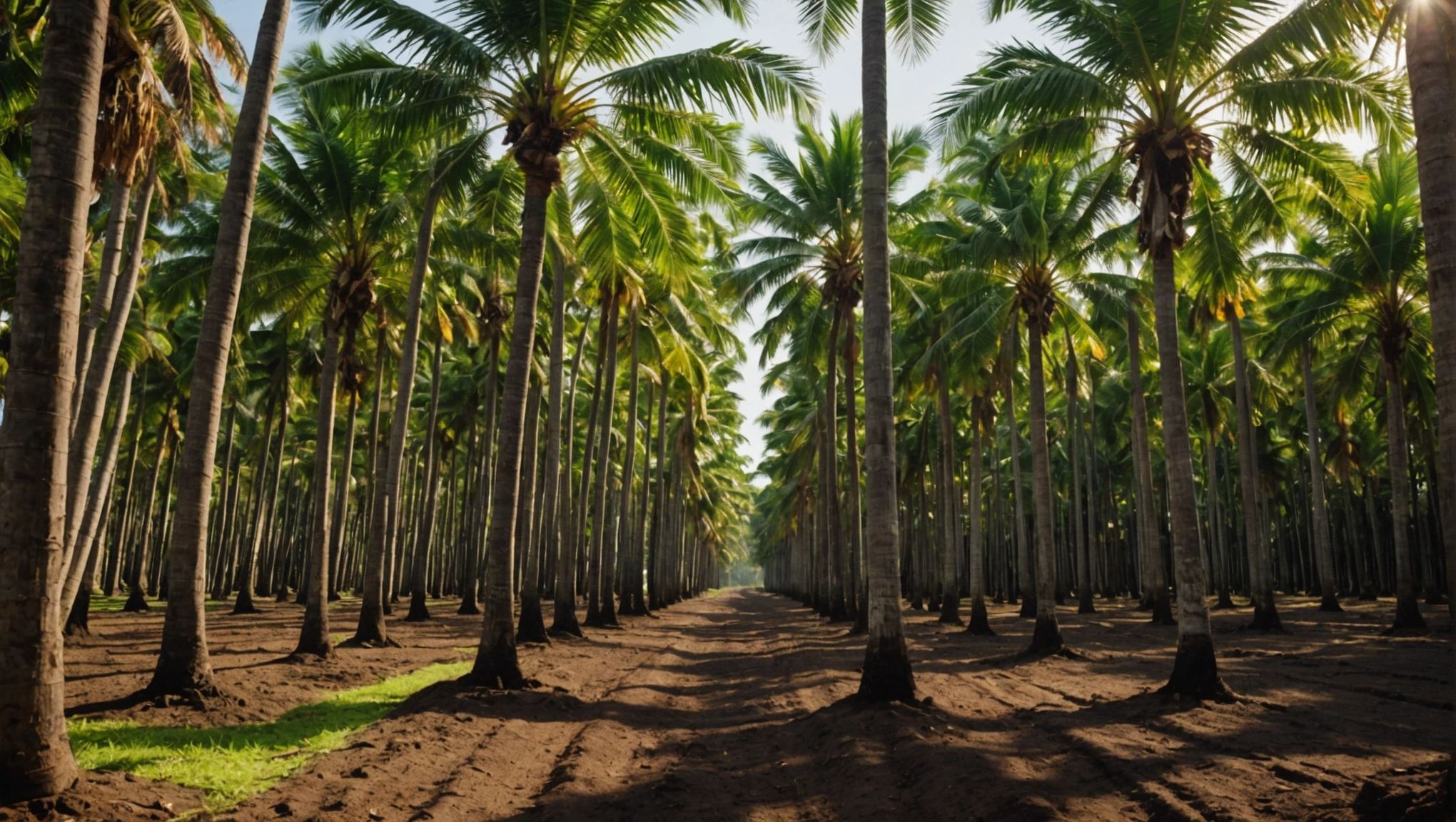 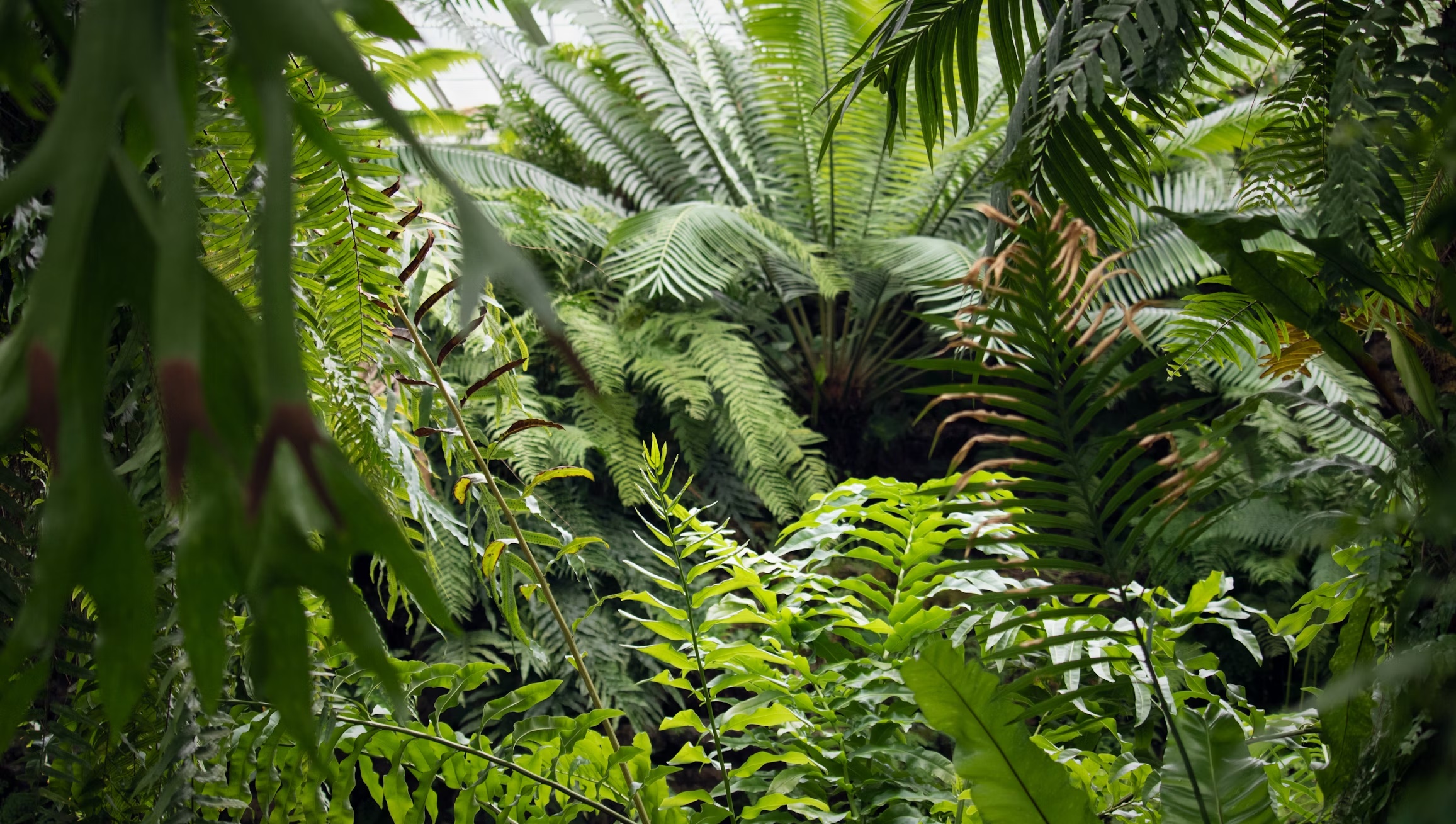 The world we know
The new world
Predictive AI
Generative AI
Make predictions
Create new content
vs
Unstructured data
Structured data
Conversational
Automated decisioning
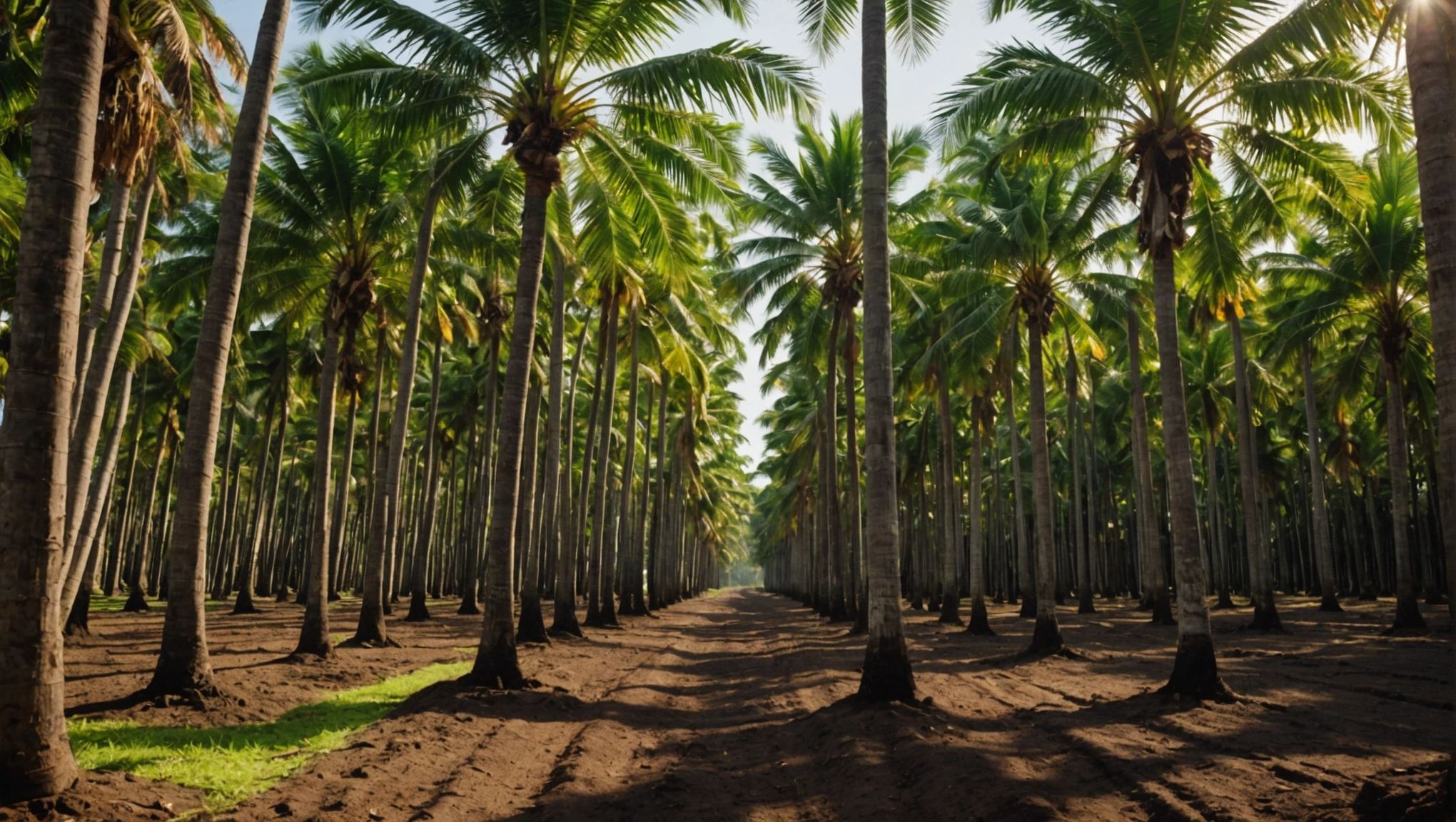 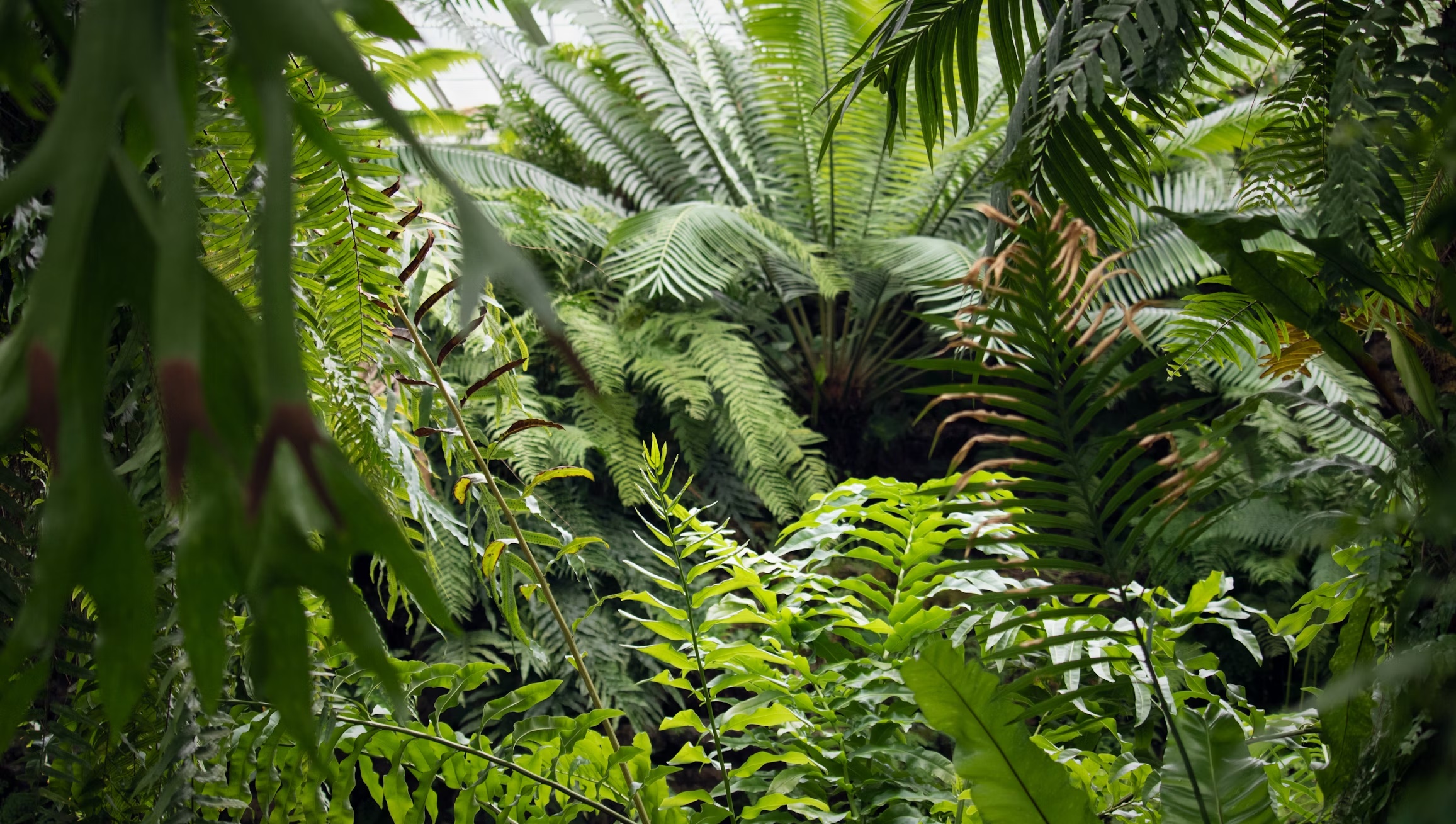 At Telenet group…
We have been exploiting Predictive AI for a while…
… but Generative AI has us exploring a new world
The world we know
The new world
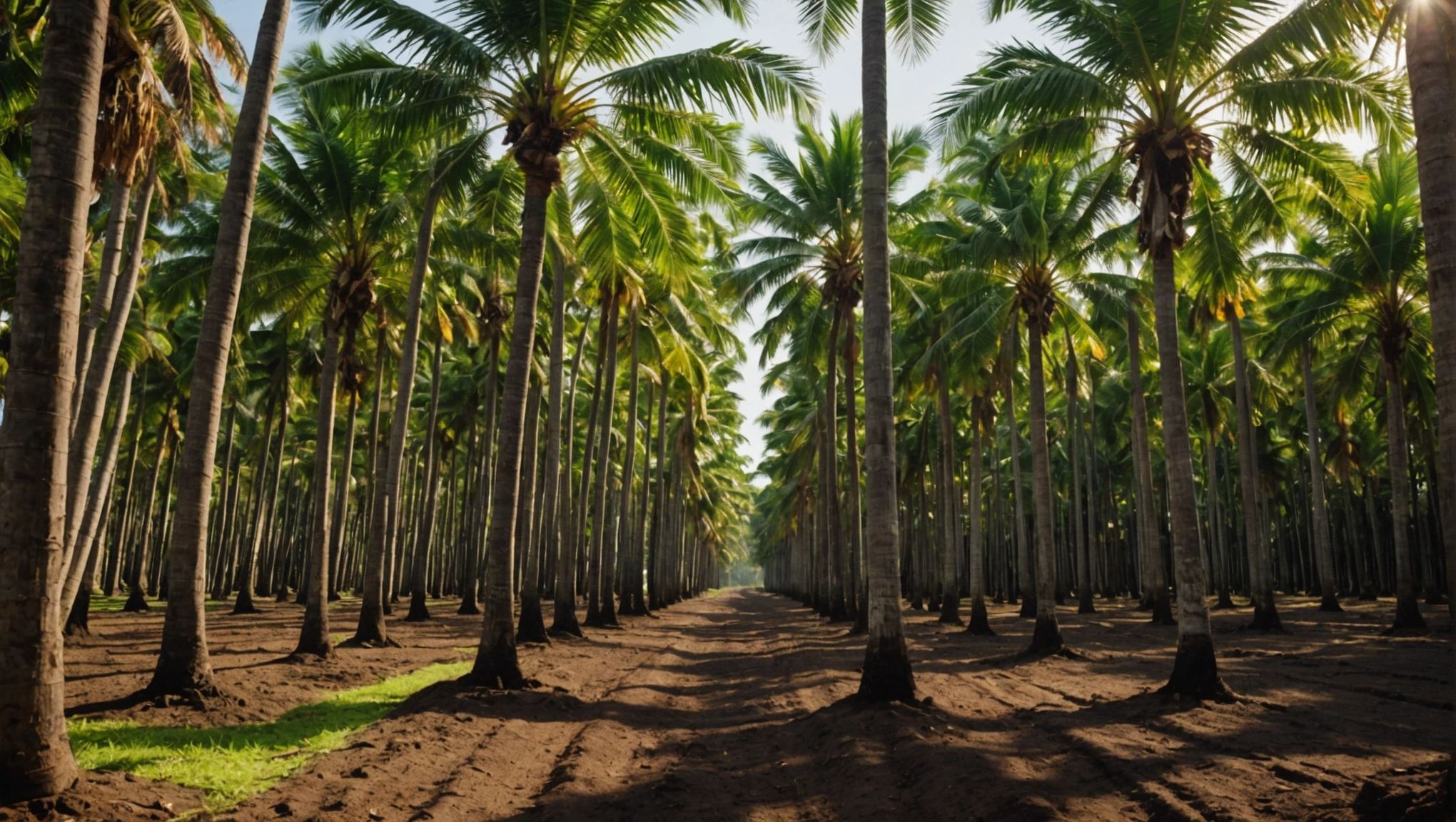 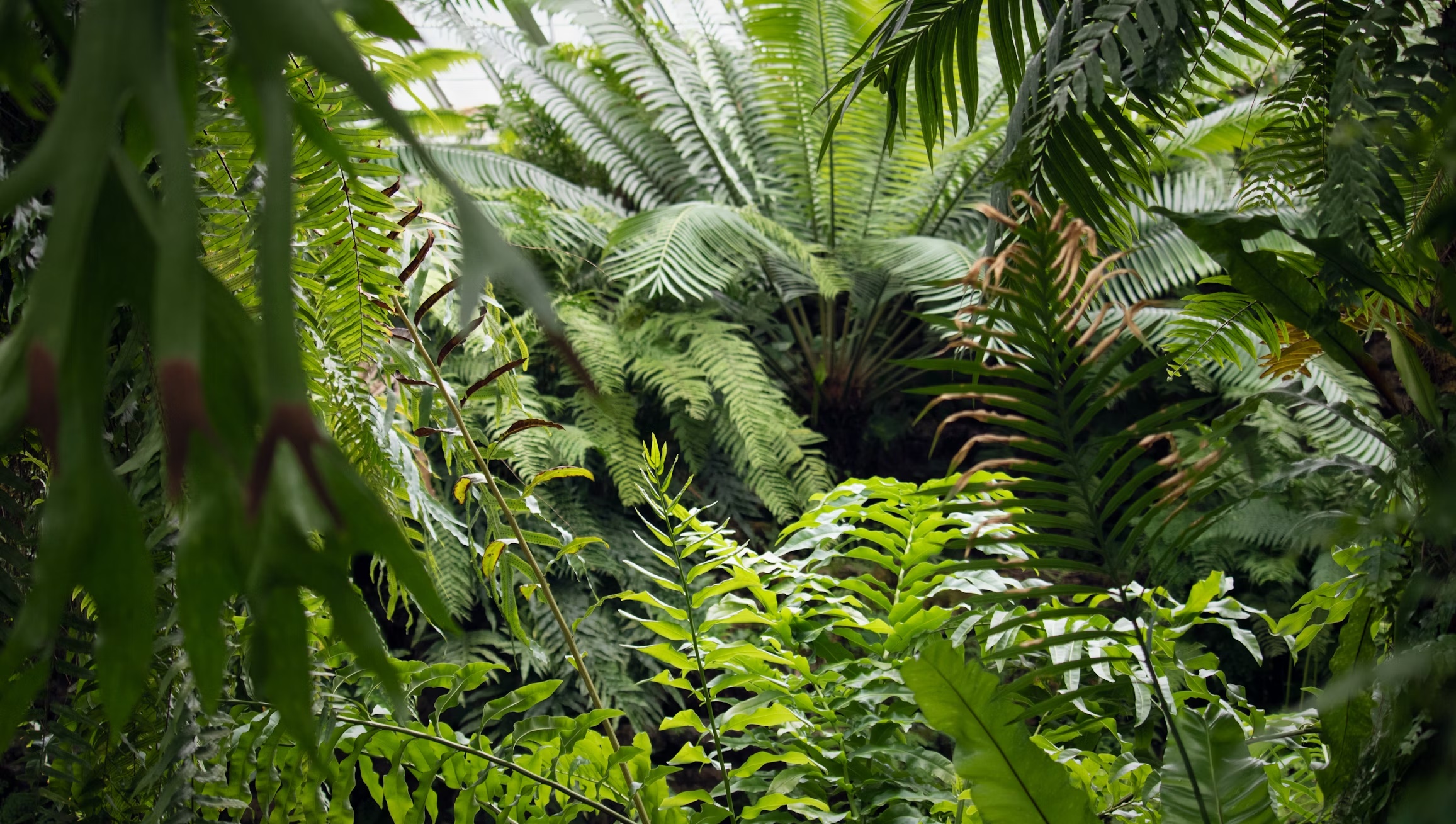 At Telenet group…
We have been exploiting Predictive AI for a while…
… but Generative AI has us exploring a new world
The world we know
The new world
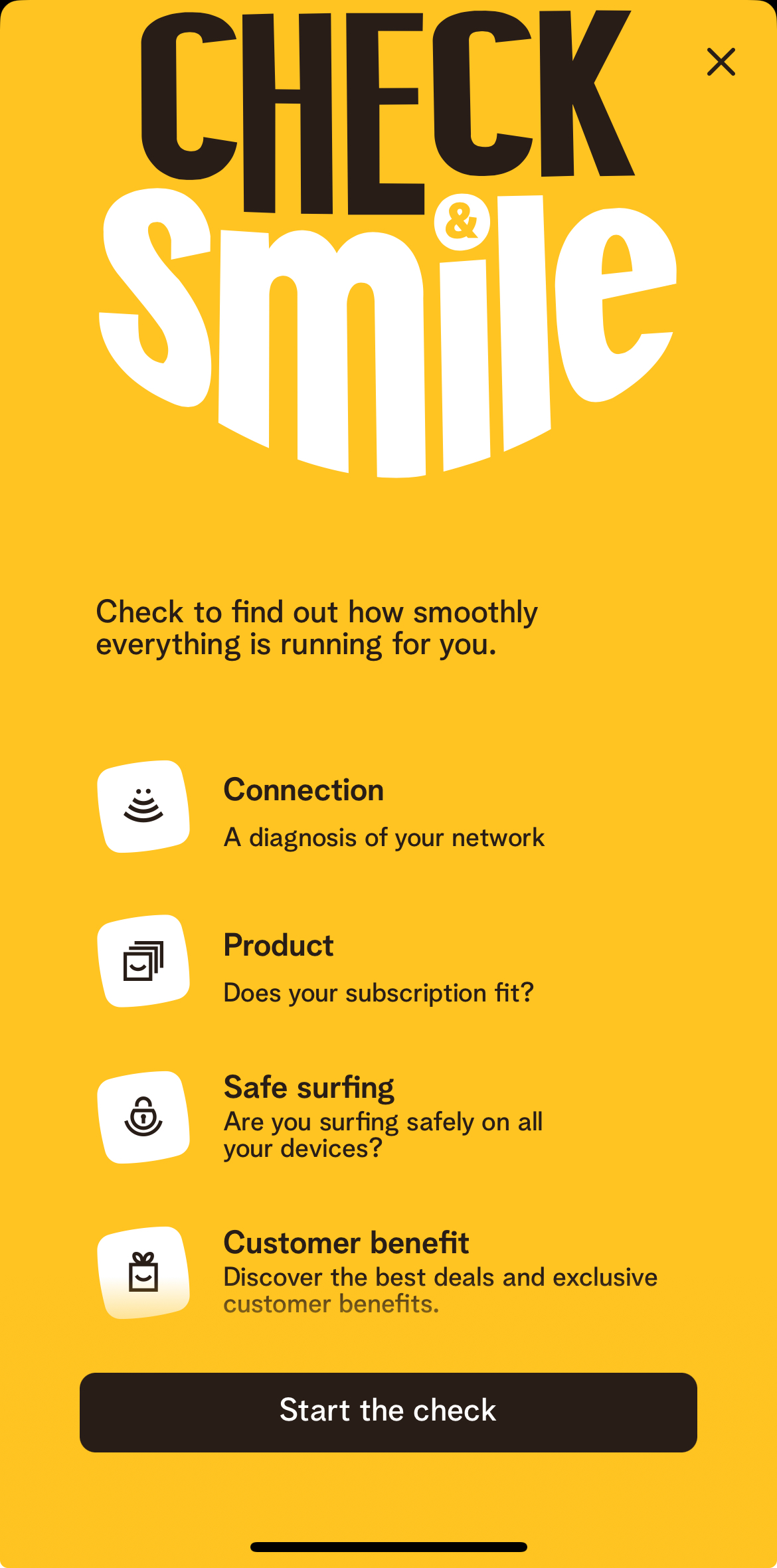 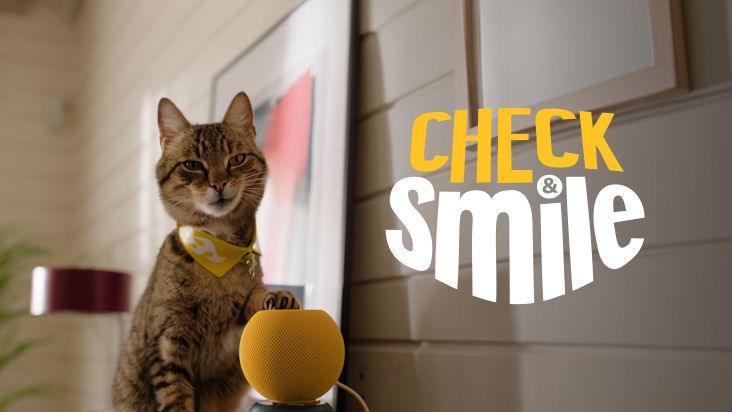 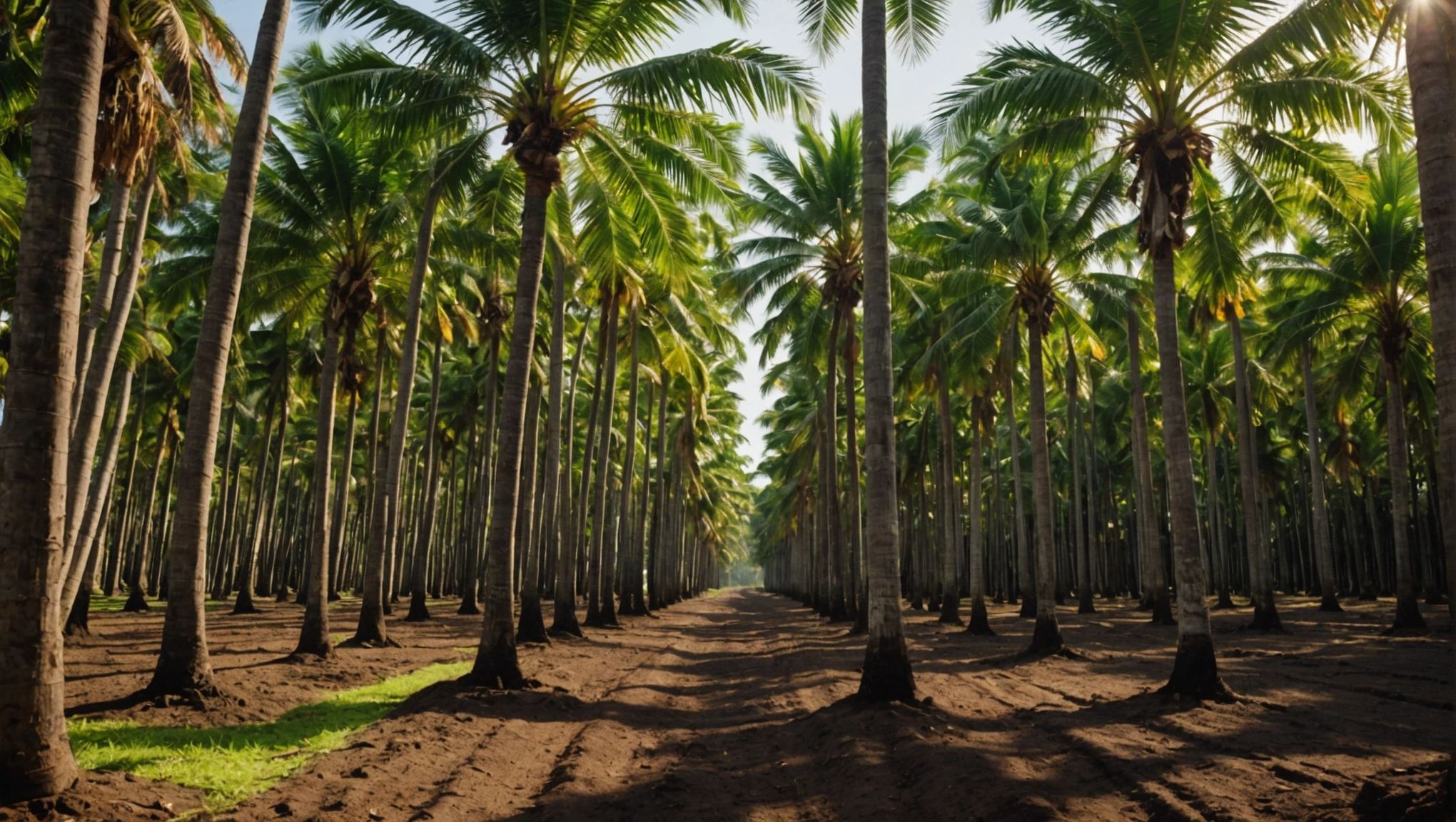 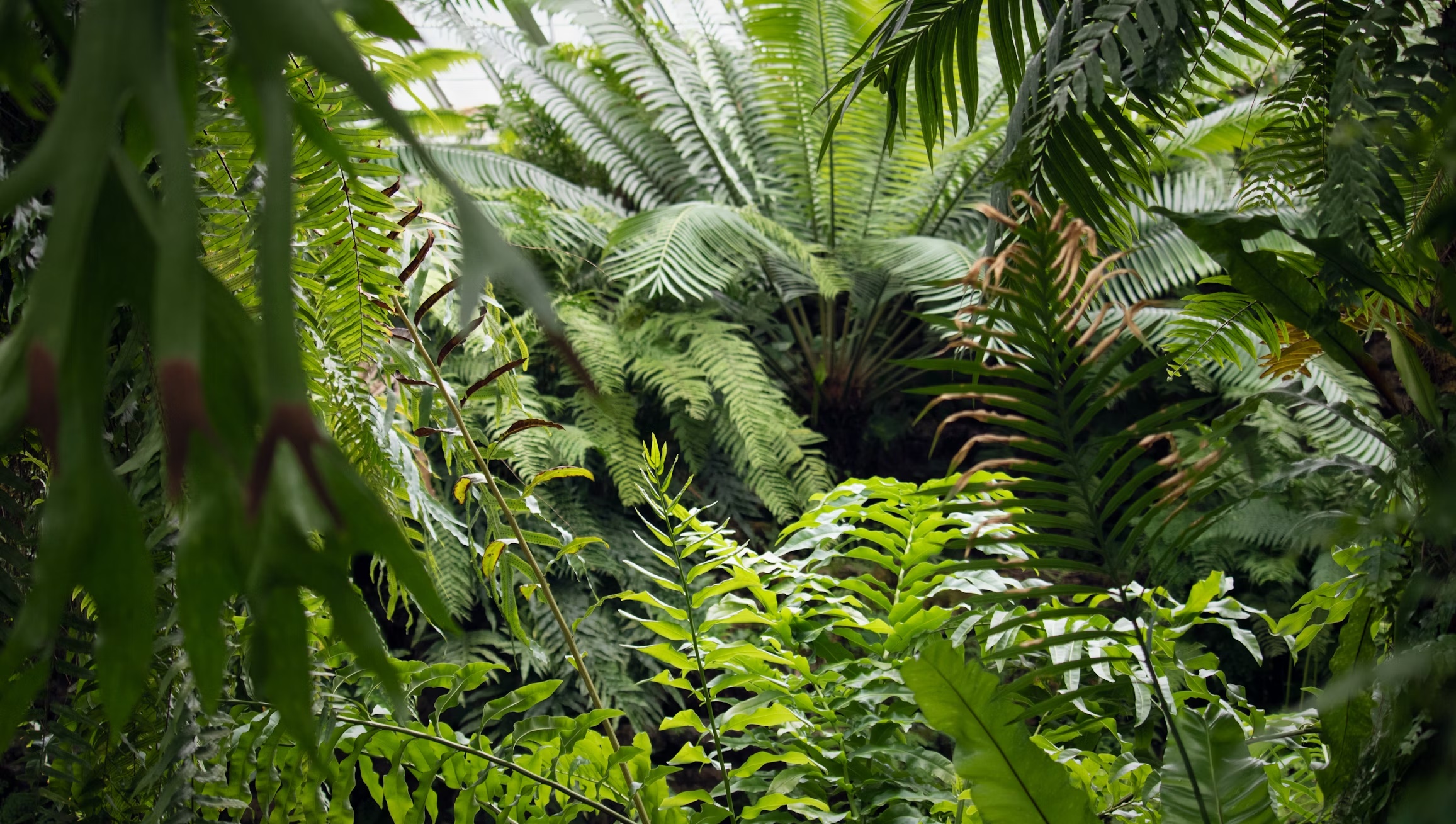 At Telenet group…
We have been exploiting Predictive AI for a while…
… but Generative AI has us exploring a new world
The world we know
The new world
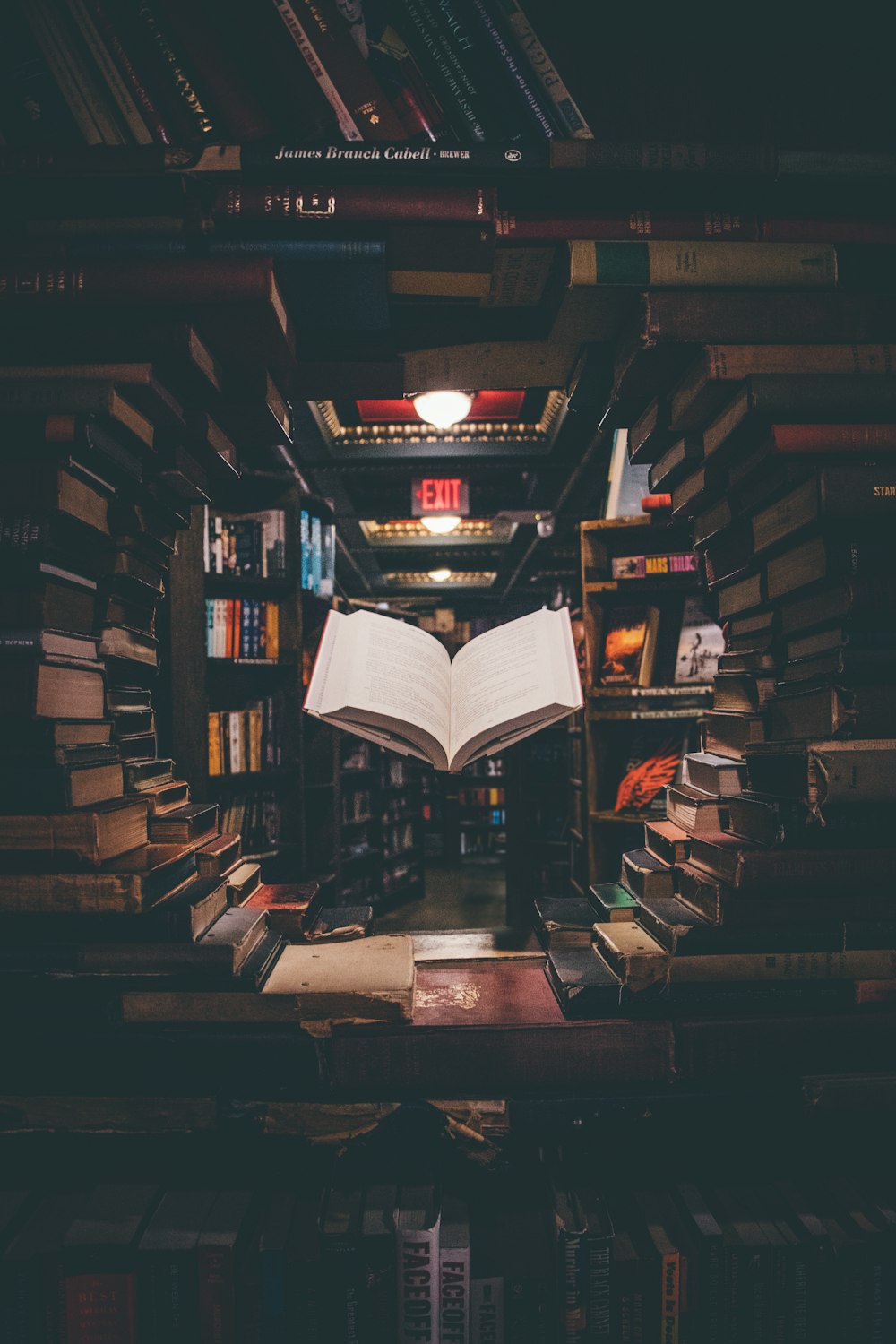 Give customer agents a second brain
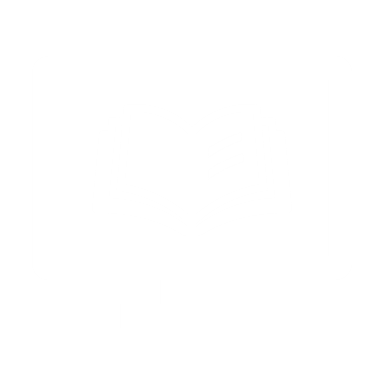 Boost efficiency
AI Product
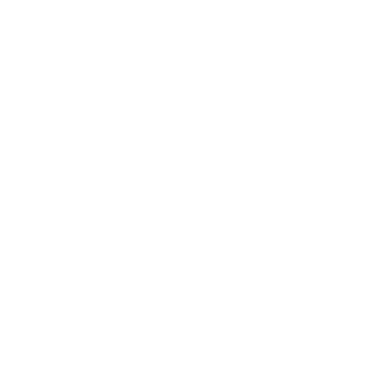 Agent Assist
Increase support quality
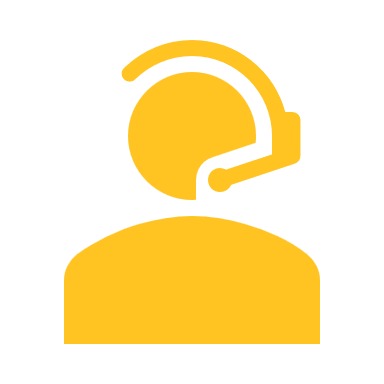 … raises the bar for 
customer service
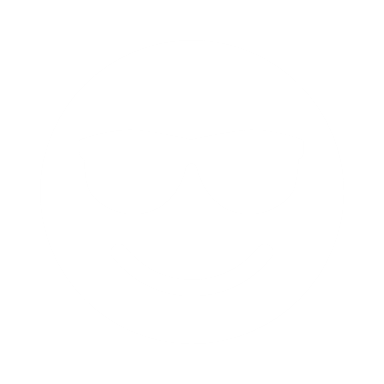 Improve agent satisfaction
Agent Assist – use cases
Before interaction
During interaction
After 
interaction
Reduce time to find the customer and call context
Reduce time to diagnose & solve issues, and improve support quality
Reduce time to summarize customer conversation
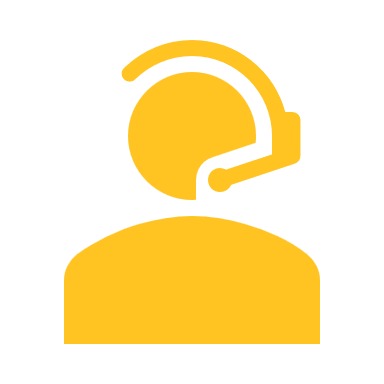 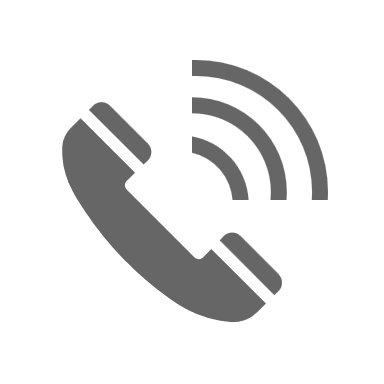 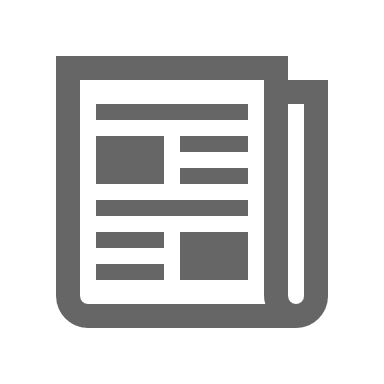 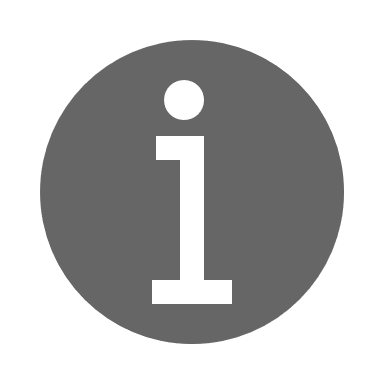 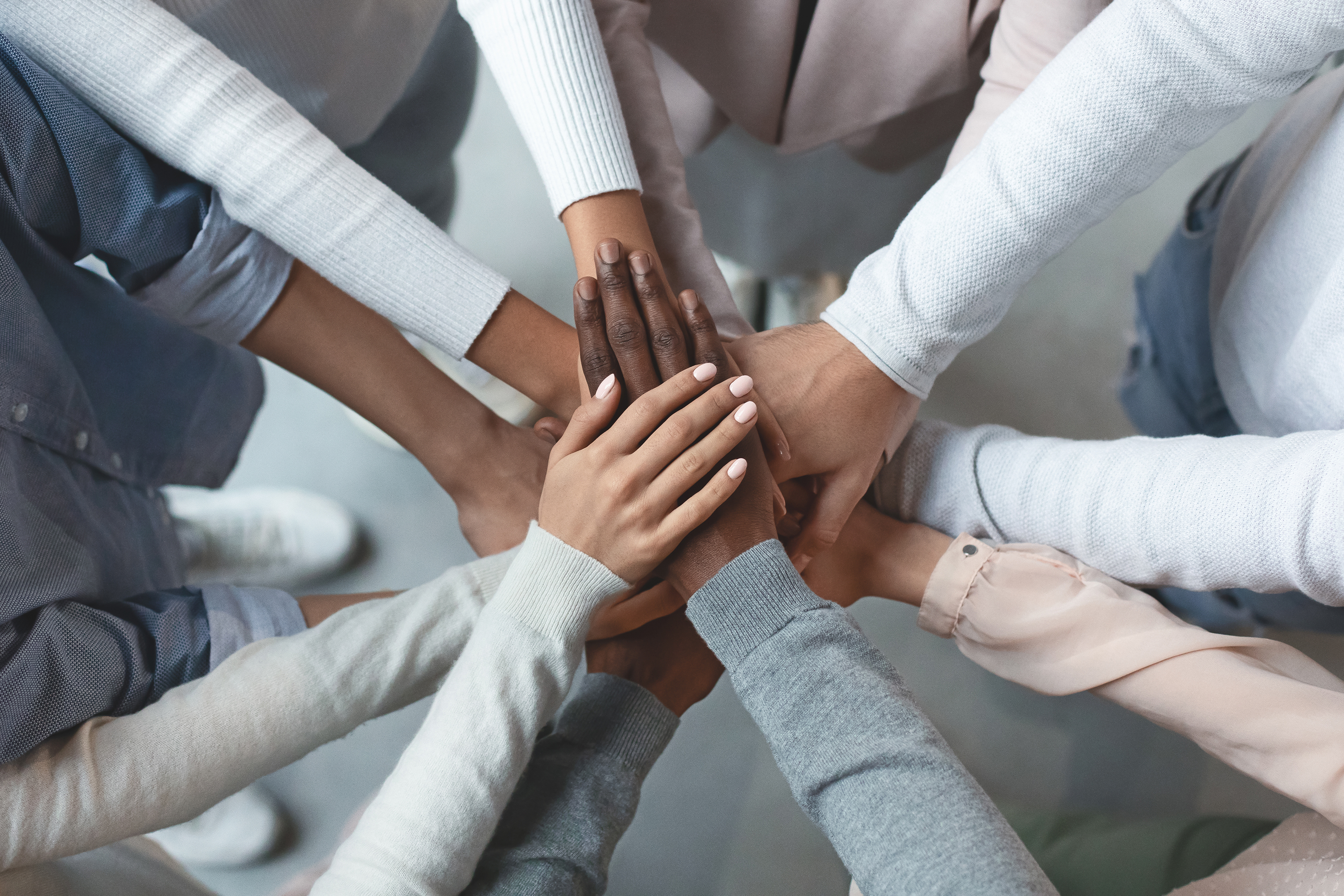 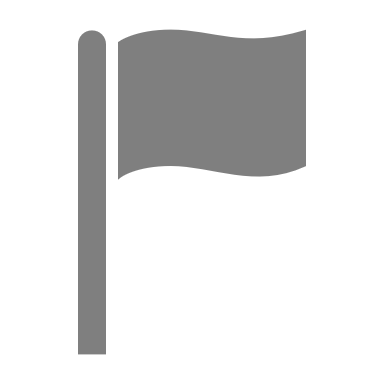 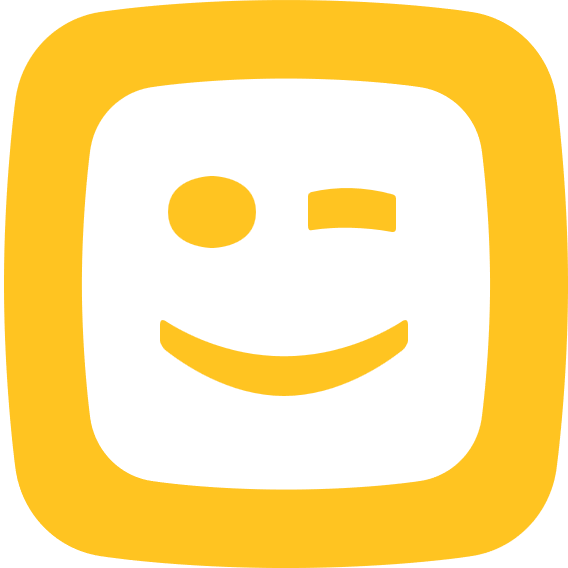 A
D
K
A
R
Awareness
Desire
Knowledge
Ability
Reinforcement
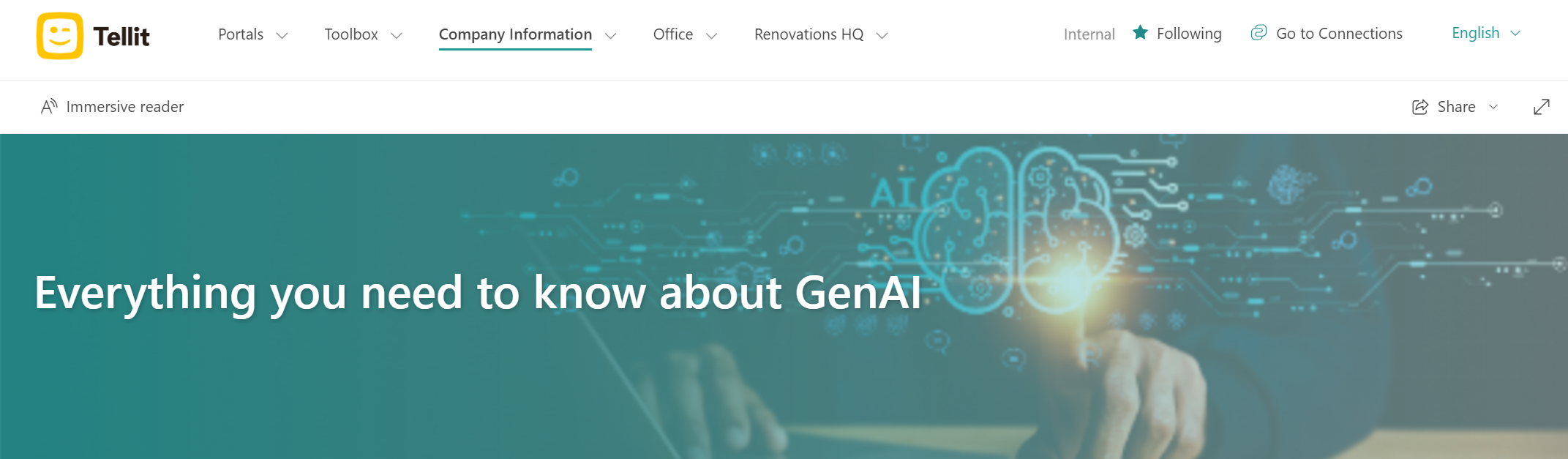 It’s about our people!
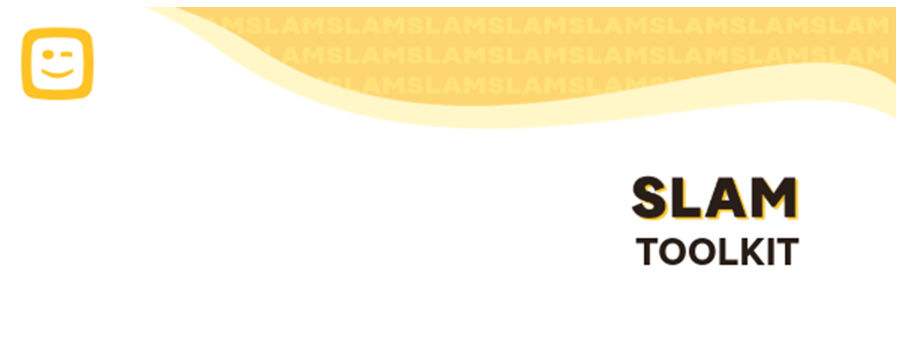 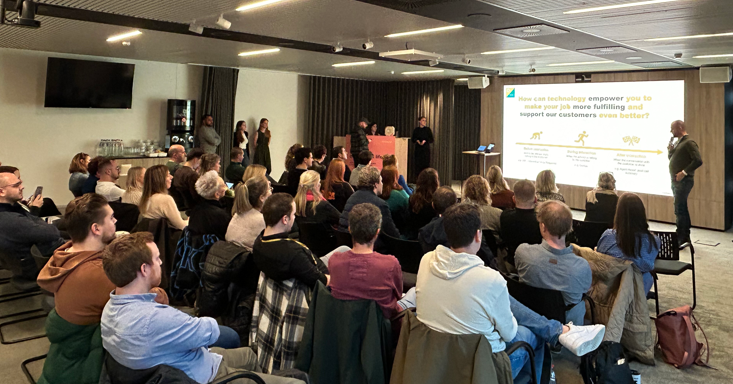 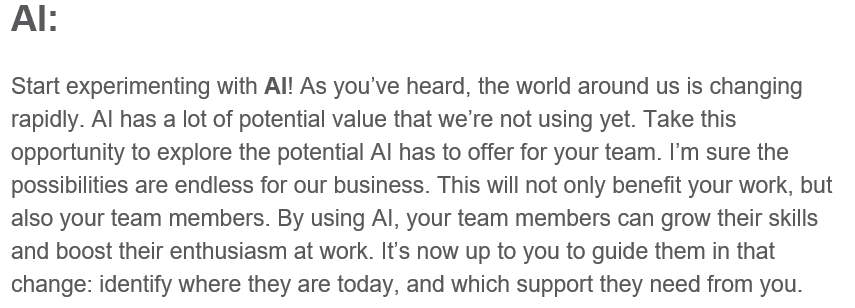